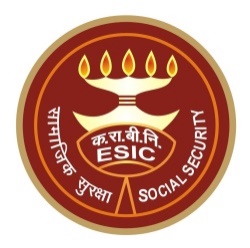 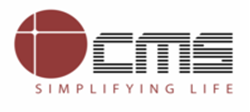 IP Portal Secure Login
By
Insured person
ESI Staff
Version 1.0
Version 1.0 - 20.12.20
1
Agenda
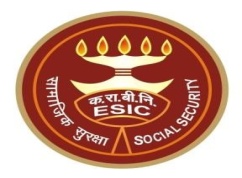 2
Version 1.0 - 20.12.20
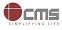 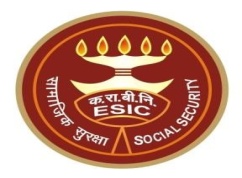 Overview
Version 1.0 - 20.12.20
3
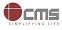 Overview
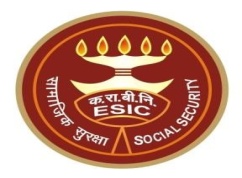 The purpose of this document is to give a complete description about the process that how a Bonafide IP can successfully signup and log-in through IP Portal to access personal details and avail online facilities available for IP.

ESIC has put security features in IP portal during login process for secured access & modification of IP personal data and to make transactions for various benefits provided.

Similarly, to access certain credentials of IPs, the ESI Staff shall also require secured access control to view contents.
Version 1.0 - 20.12.20
4
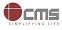 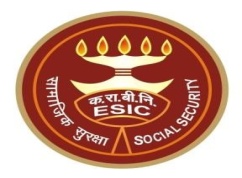 Workflow Process for 
IP Login by 
Insured Person
Version 1.0 - 20.12.20
5
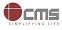 Workflow Process for IP Login by Insured Person
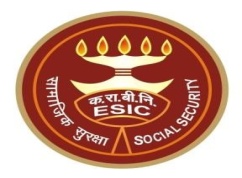 Version 1.0 - 20.12.20
6
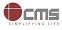 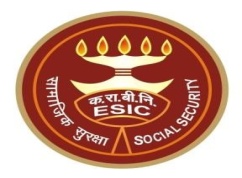 Process Flow with Screenshots for IP Portal Sign Up by Insured Person
Version 1.0 - 20.12.20
7
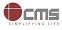 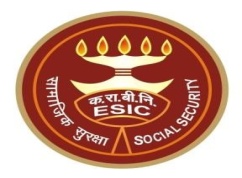 Employer Portal  IP Portal
Version 1.0 - 20.12.20
8
IP Portal Login through www.esic.in
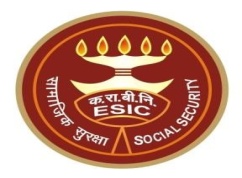 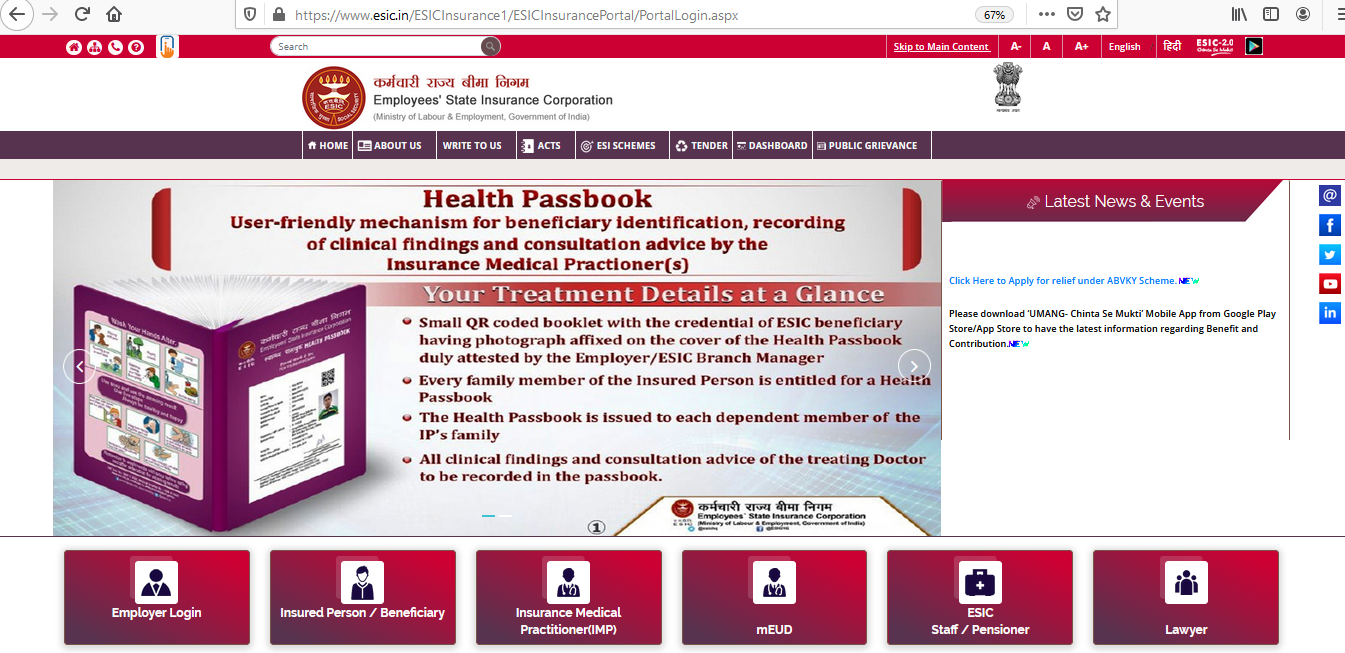 Click on Insured Person/Beneficiary
Version 1.0 - 20.12.20
9
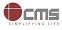 Sign Up process for IP
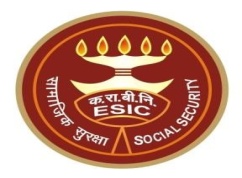 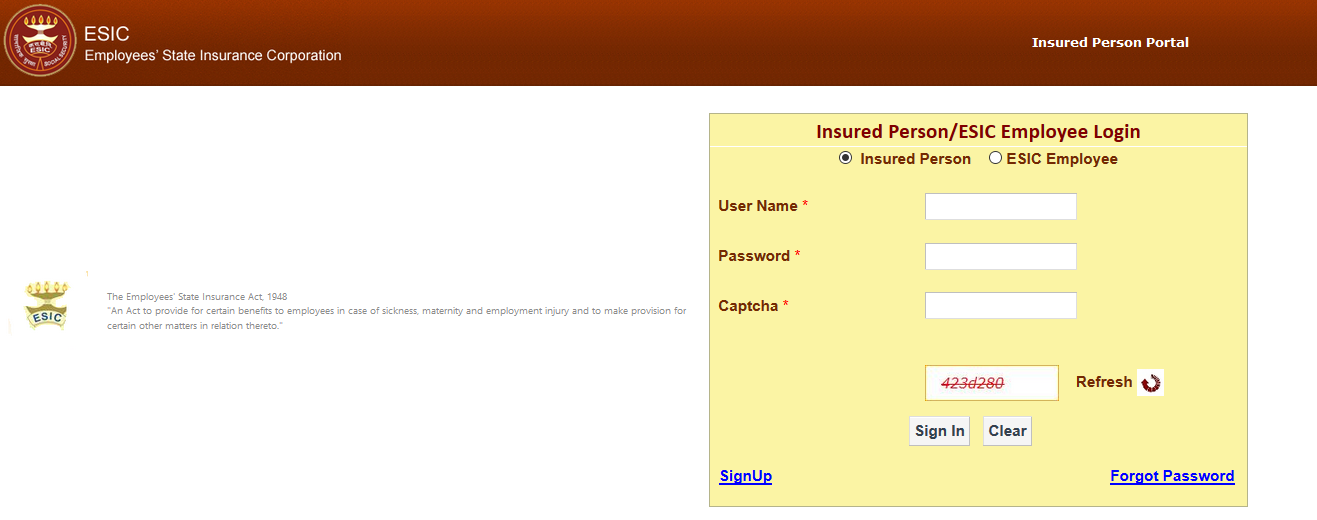 Click on Sign Up
Version 1.0 - 20.12.20
10
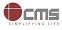 Sign Up process for IP
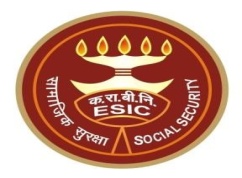 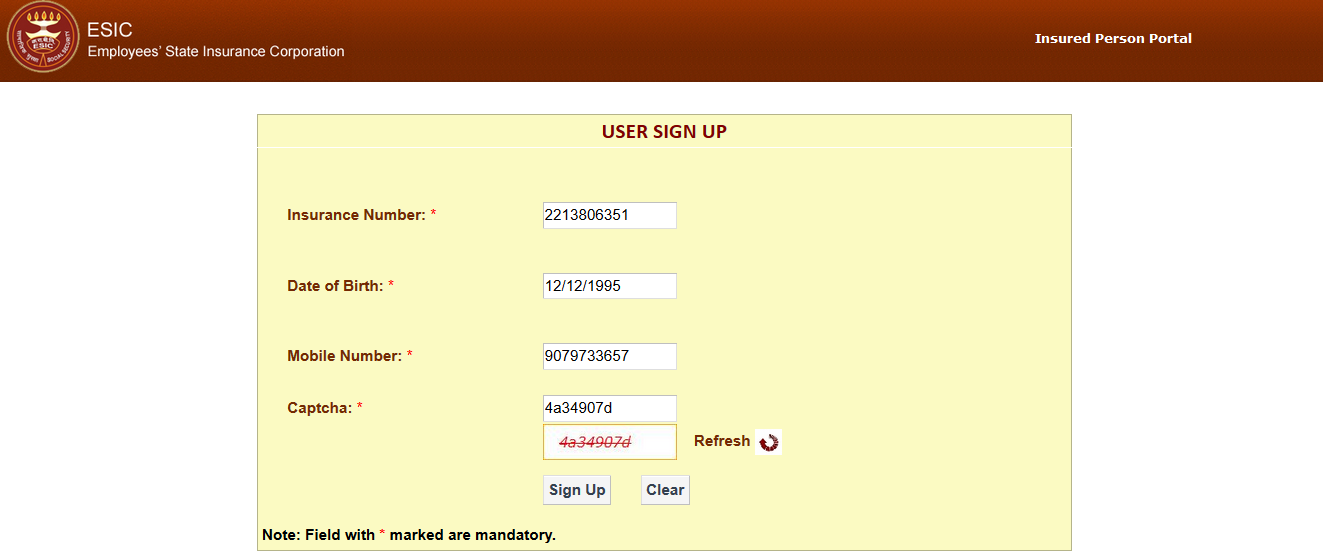 Enter valid Insurance Number
Select Date of Birth (as registered in ESIC  Database through the Employer.)
Enter valid Mobile Number (as registered in ESIC Database through the Employer)
Enter Captcha
Click on Sign Up.  The above details will be matched with ESIC Database
Version 1.0 - 20.12.20
11
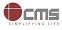 Sign Up process for IP
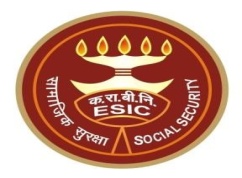 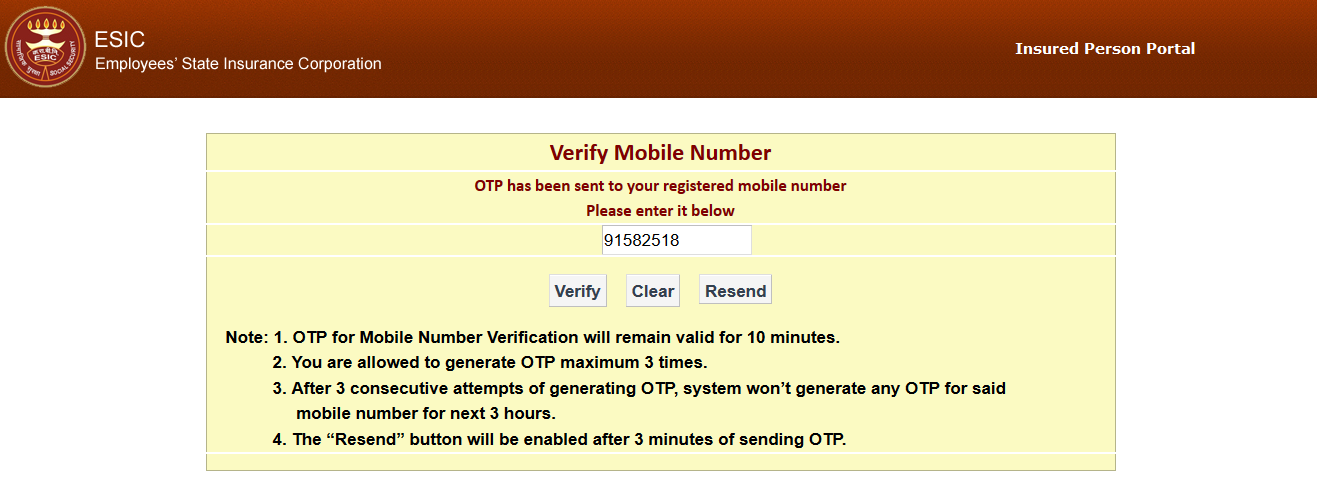 Enter OTP that has been sent to registered mobile number
Click on Verify
Version 1.0 - 20.12.20
12
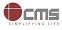 Sign Up process for IP
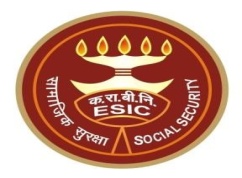 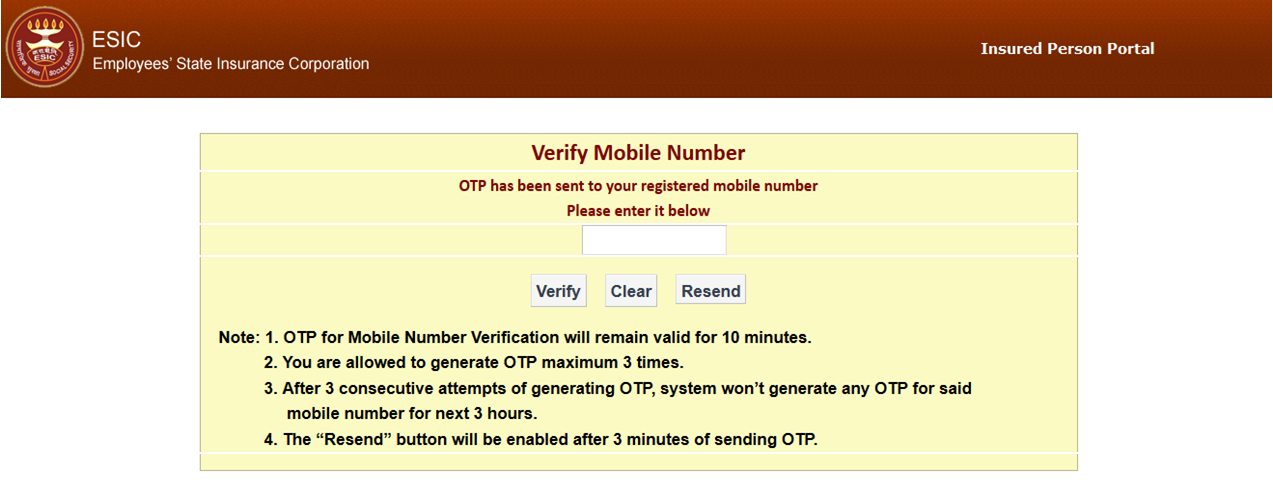 Resend button will be enabled after 3 minutes of sending OTP
Version 1.0 - 20.12.20
13
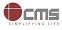 Sign Up process for IP
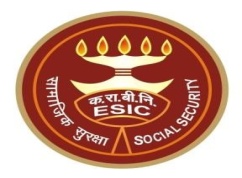 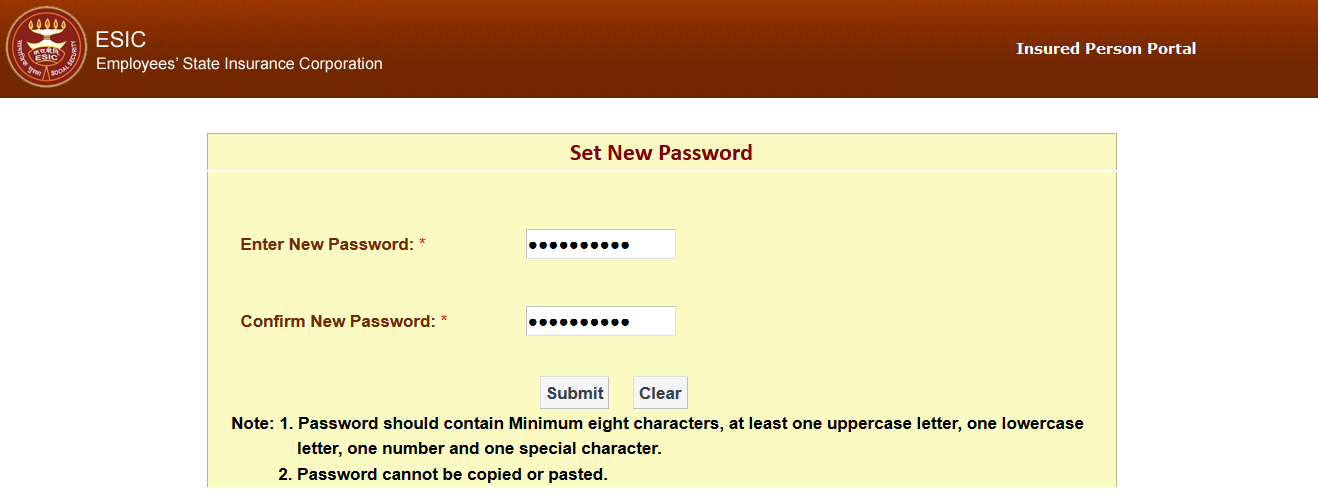 Enter New Password
Confirm New Password
Click on Submit
Version 1.0 - 20.12.20
14
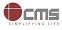 Password updated successfully
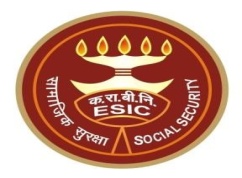 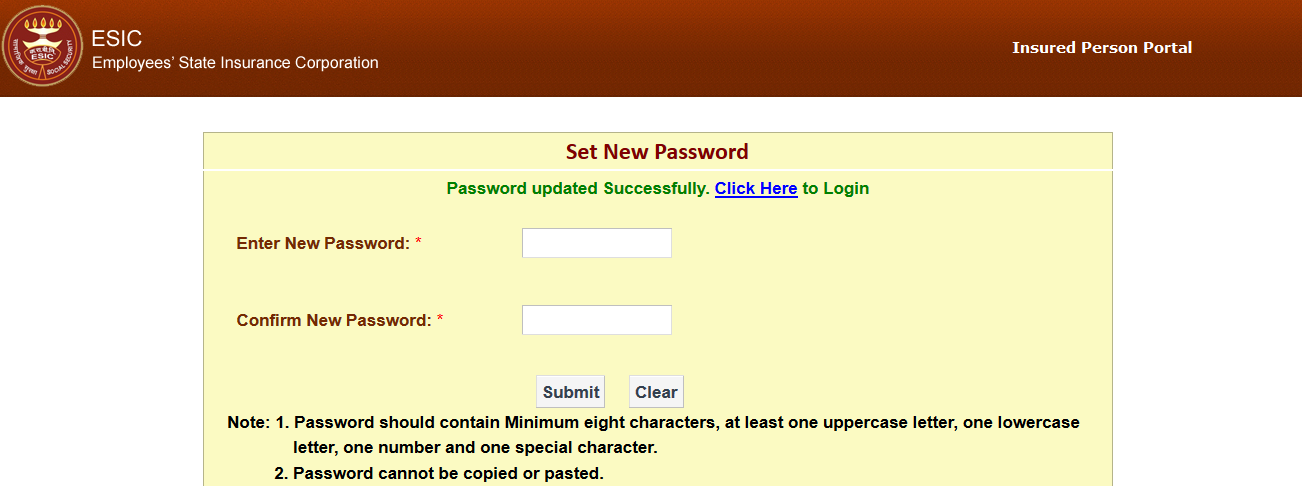 Your Password has been updated successfully. You may login with the new credentials (User ID and Password)
Version 1.0 - 20.12.20
15
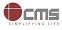 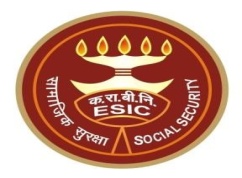 Process Flow with Screenshots 
for IP Portal ‘Forgot Password’ 
by Insured Person to reset Password
Version 1.0 - 20.12.20
16
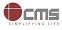 Forget Password process for IP Login
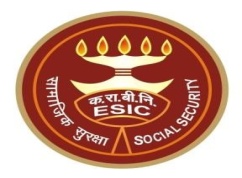 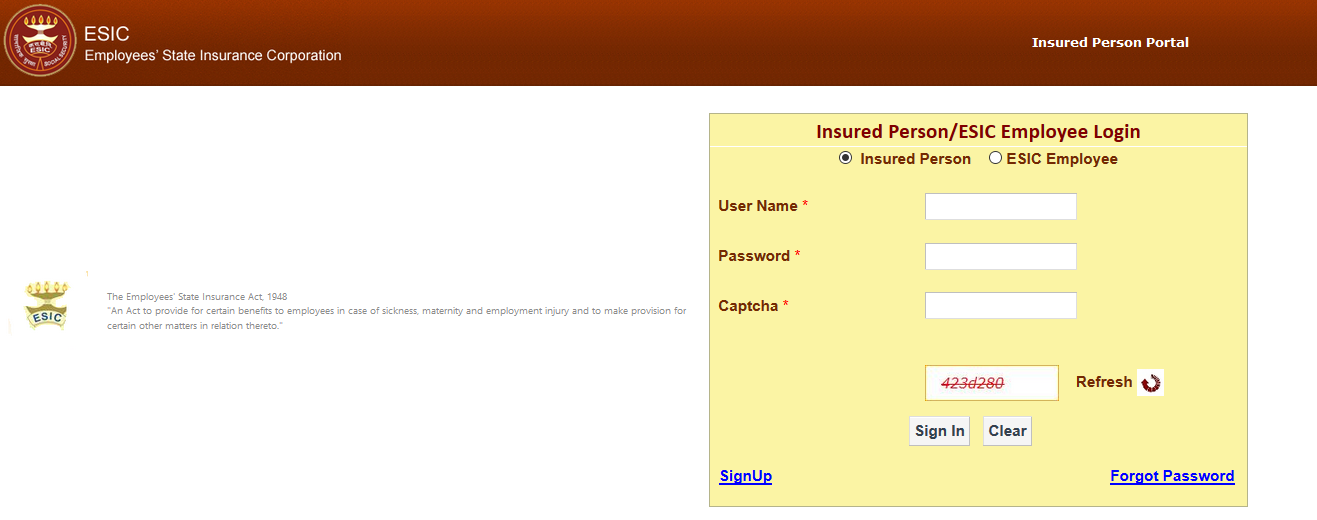 Click on Forget Password
Version 1.0 - 20.12.20
17
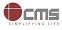 Forget Password process for IP Login
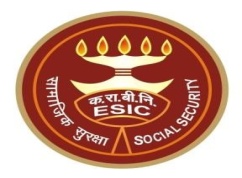 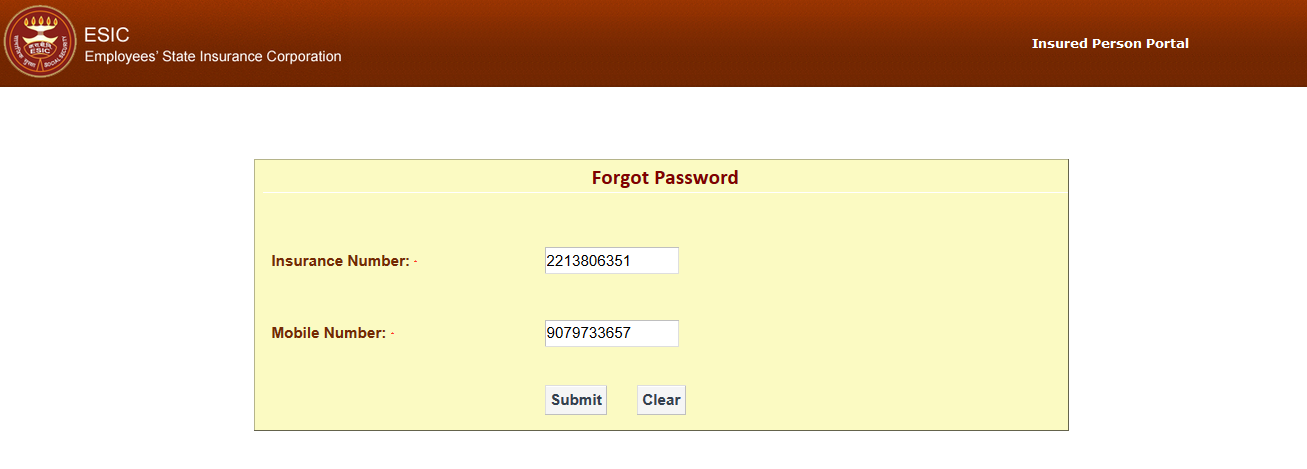 Enter Insurance Number
Enter valid Mobile Number registered in ESIC Database.
Click on Submit
Version 1.0 - 20.12.20
18
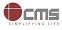 Forget Password process for IP Login
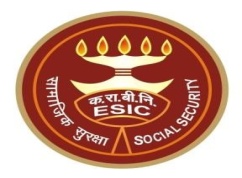 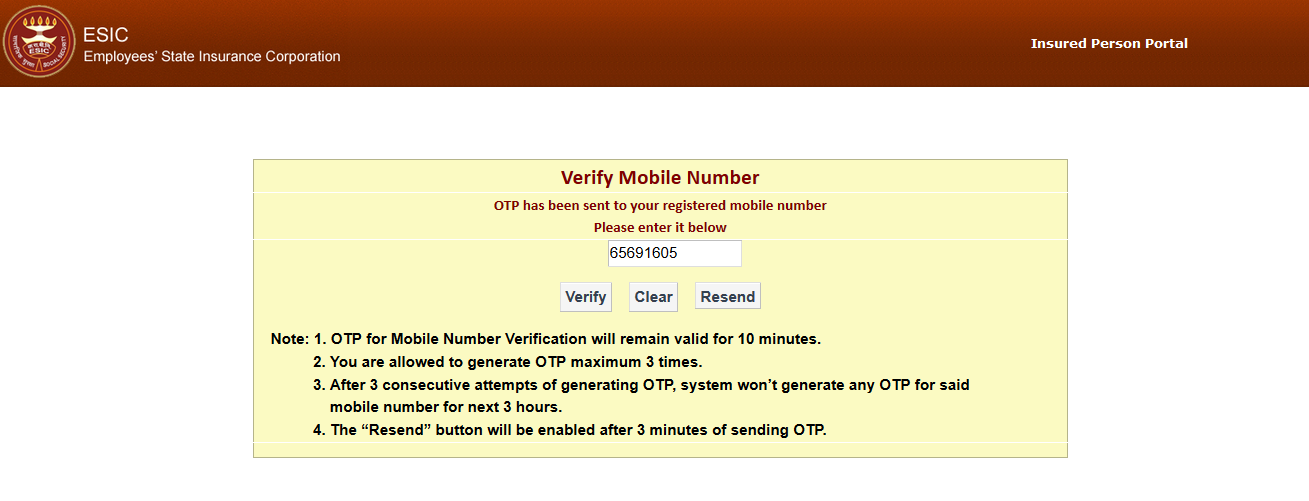 Enter OTP that has been sent to registered mobile number
Click on Verify
Version 1.0 - 20.12.20
19
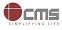 Forget Password process for IP Login
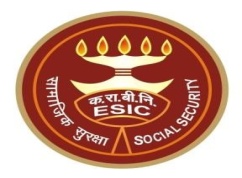 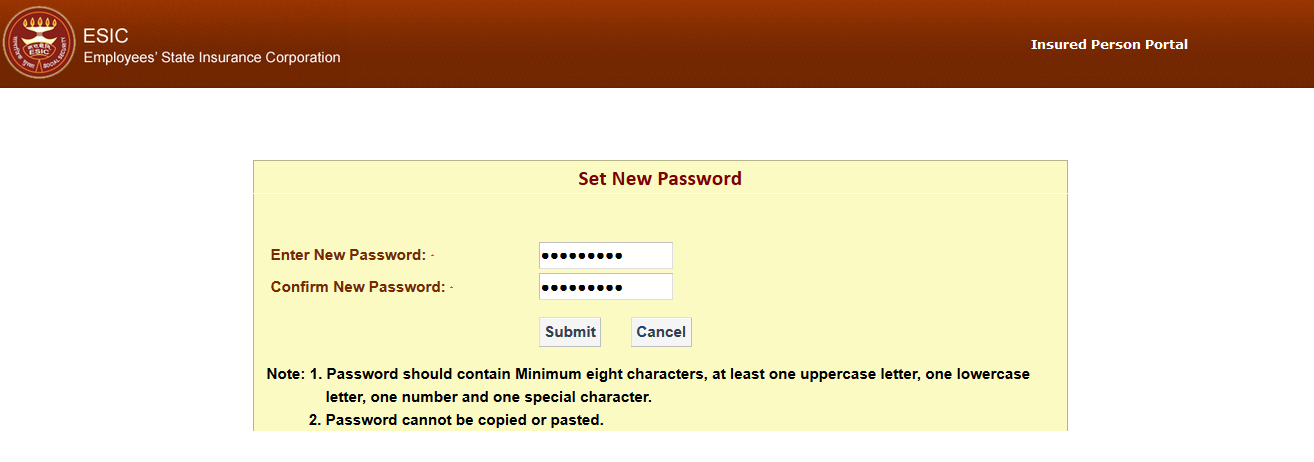 Enter New Password
Confirm New Password
Click on Submit
Version 1.0 - 20.12.20
20
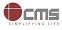 Password updated successfully
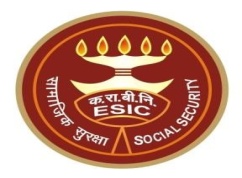 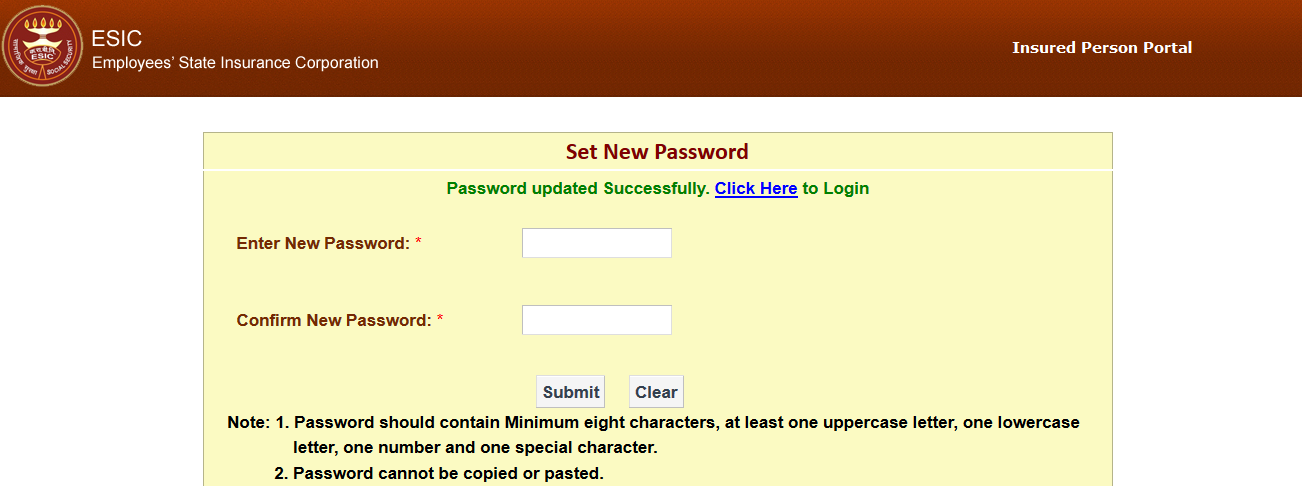 Version 1.0 - 20.12.20
21
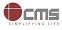 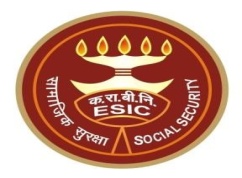 Process Flow with Screenshots for IP Portal Login by Insured Person
Version 1.0 - 20.12.20
22
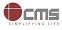 IP Portal Login
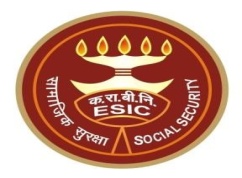 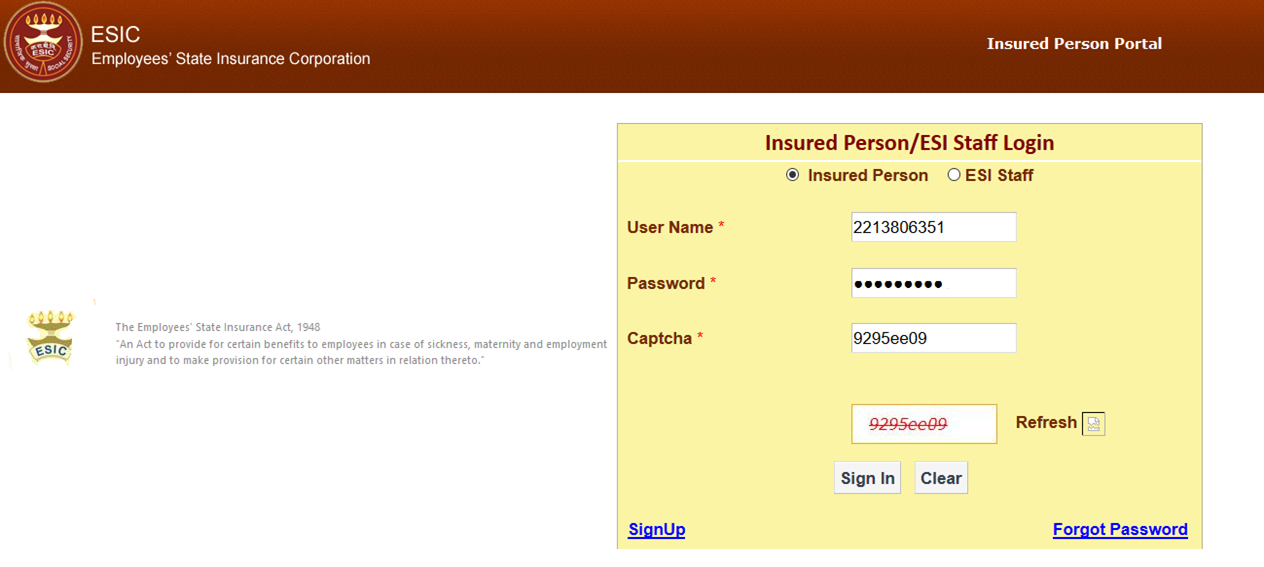 Enter IP number
Enter valid Password
Enter below mention Captcha
Click on Sign In
Version 1.0 - 20.12.20
23
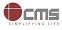 IP Login successfully
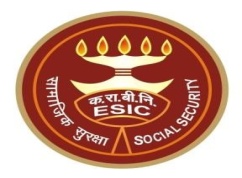 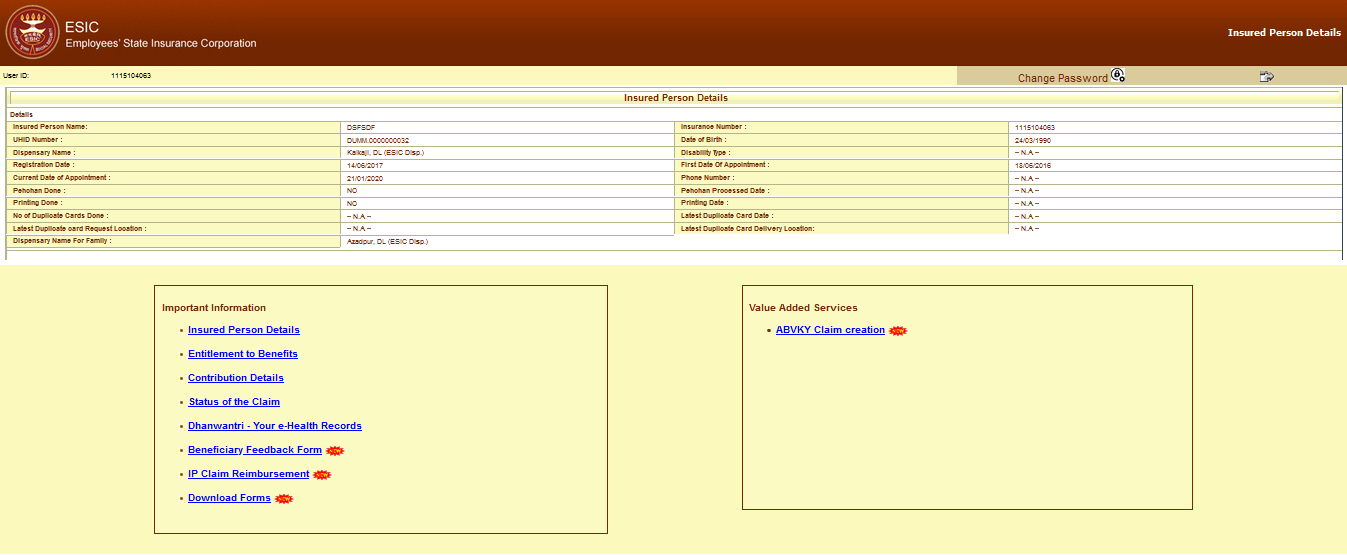 Version 1.0 - 20.12.20
24
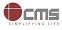 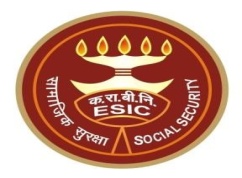 Process Flow with Screenshots for IP Portal Change Password by Insured Person
Version 1.0 - 20.12.20
25
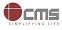 Change Password process for IP Login
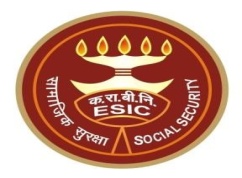 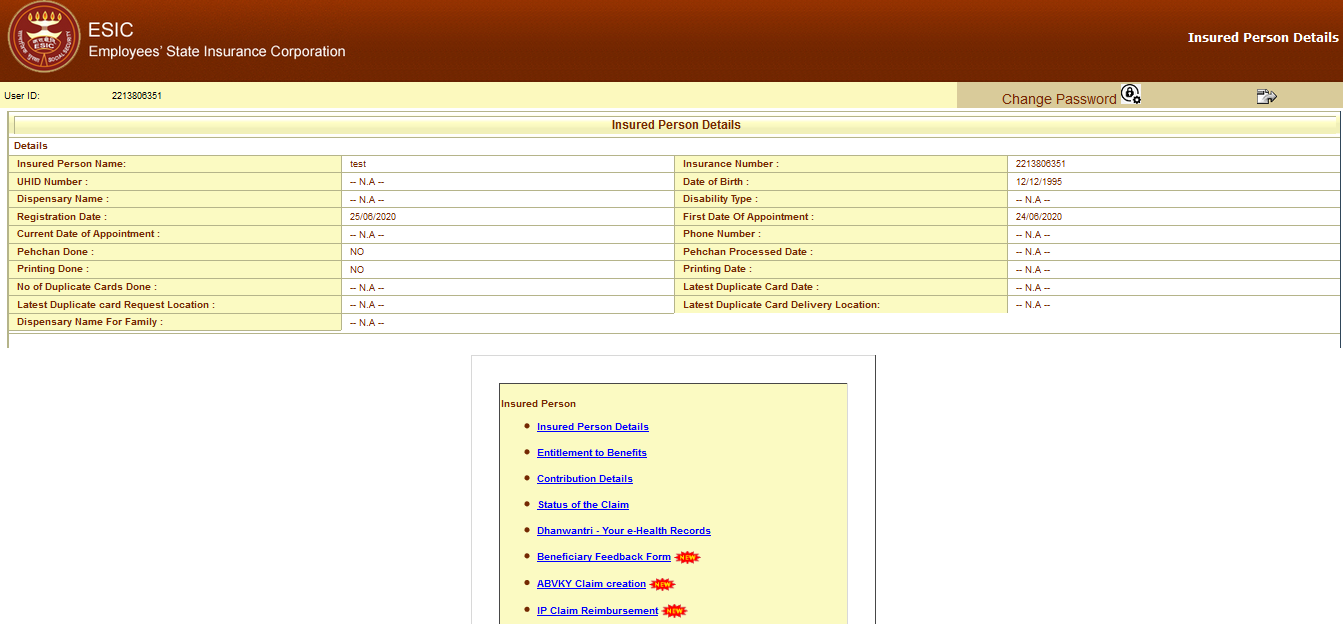 Click on Change Password
Version 1.0 - 20.12.20
26
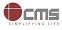 Change Password process for IP Login
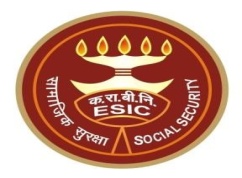 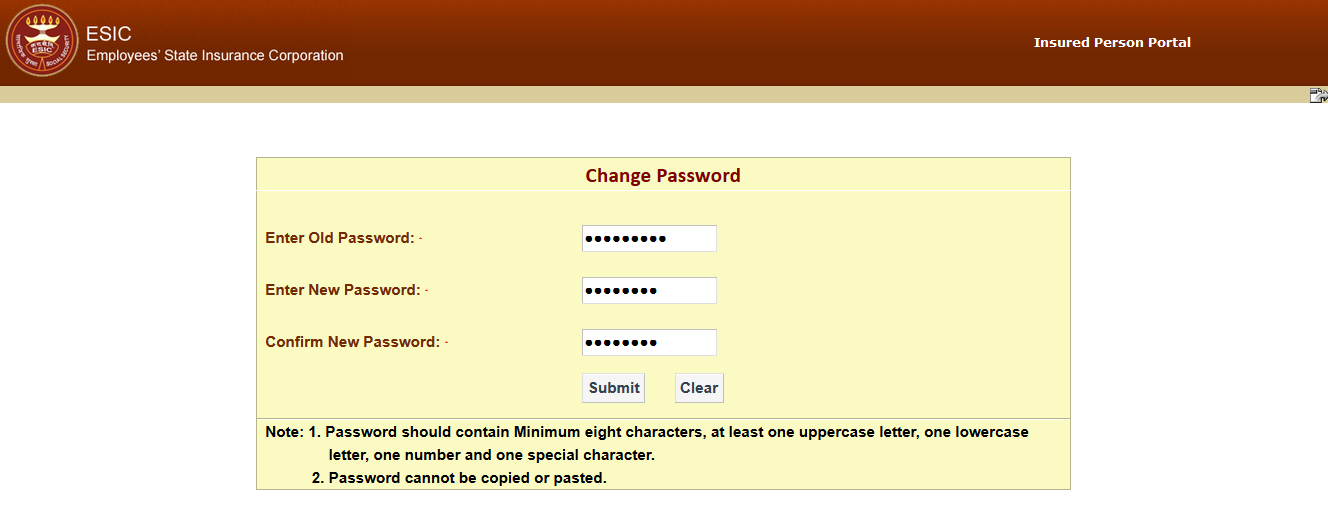 Enter Old Password
Enter New Password
Confirm New Password
Click on Submit
Version 1.0 - 20.12.20
27
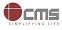 Password Changed Successfully
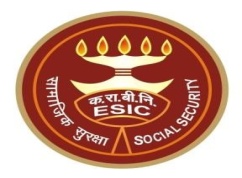 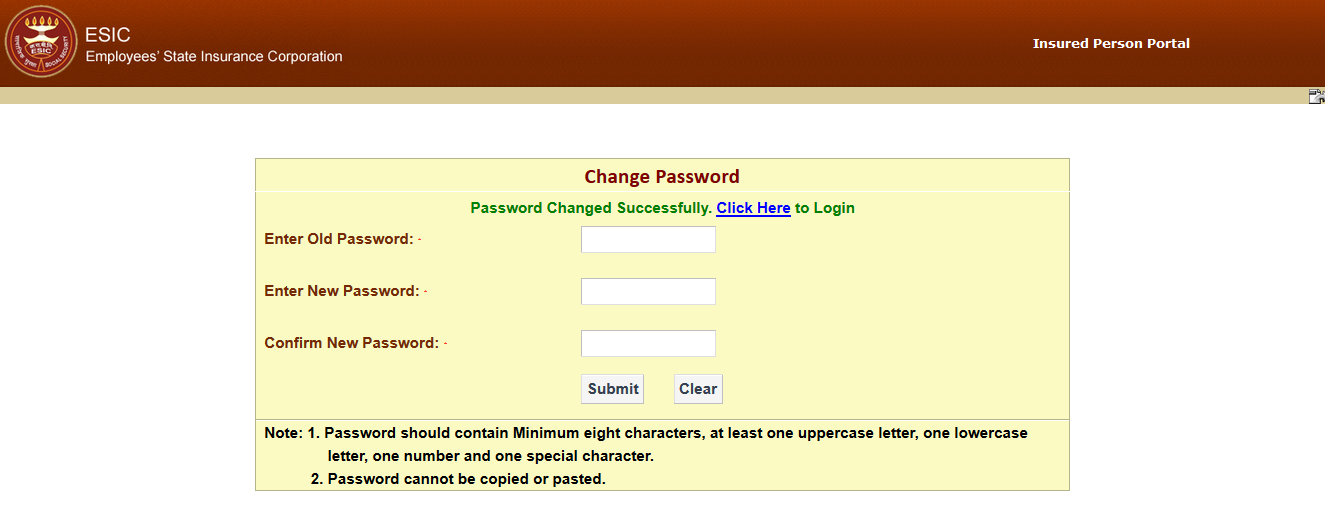 Version 1.0 - 20.12.20
28
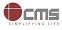 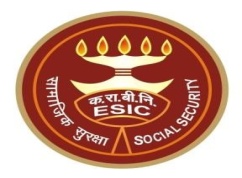 Workflow Process for IP Login by 
ESI Staff
Version 1.0 - 20.12.20
29
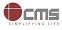 Workflow Process for IP Login by ESI Staff
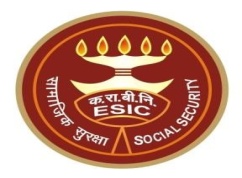 Version 1.0 - 20.12.20
30
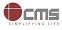 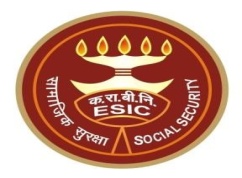 Process Flow with Screenshots for IP Portal Login by ESIC Staff
Version 1.0 - 20.12.20
31
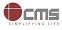 IP Portal Login by ESIC Staff
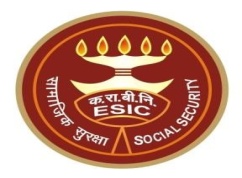 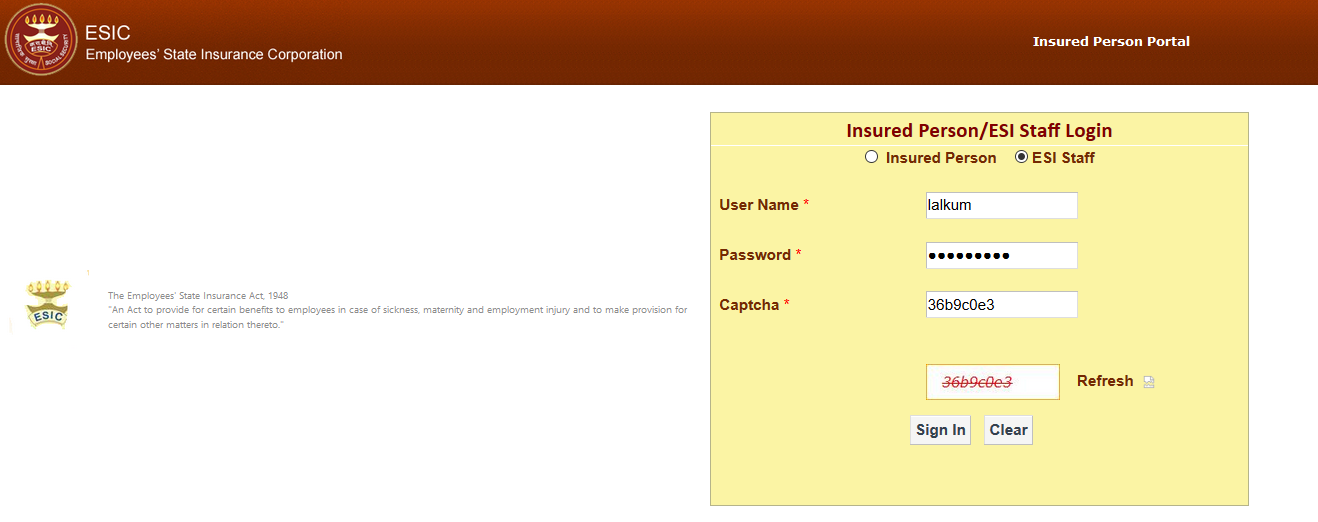 Enter User Name
Enter valid Password
Enter below mention Captcha
Click on Sign In
Version 1.0 - 20.12.20
32
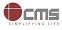 IP Portal Login by ESIC Staff
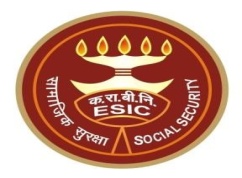 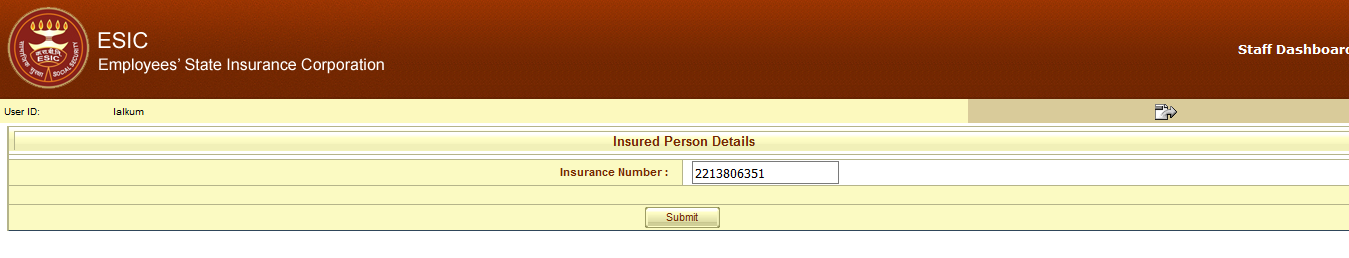 Enter Insurance Number
Click on Submit
Version 1.0 - 20.12.20
33
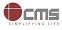 IP Portal successfully Login by ESIC Staff
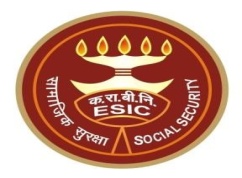 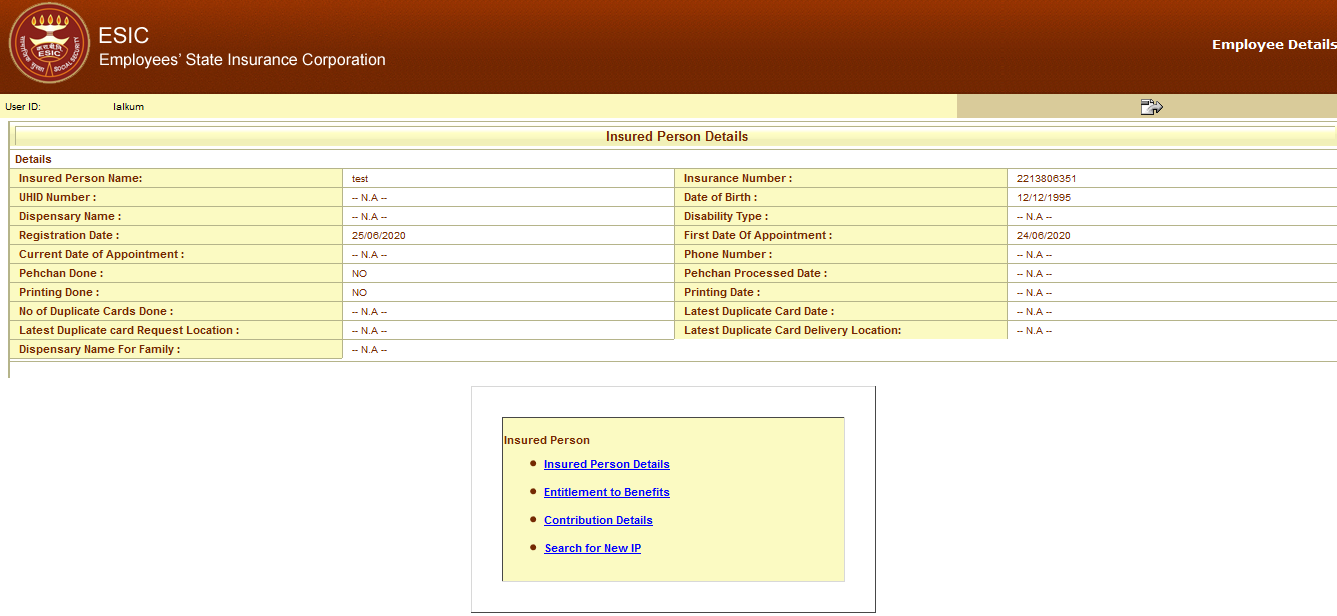 Version 1.0 - 20.12.20
34
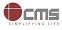 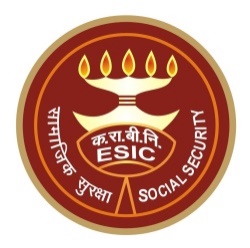 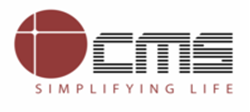 Thank You
Version 1.0 - 20.12.20
35